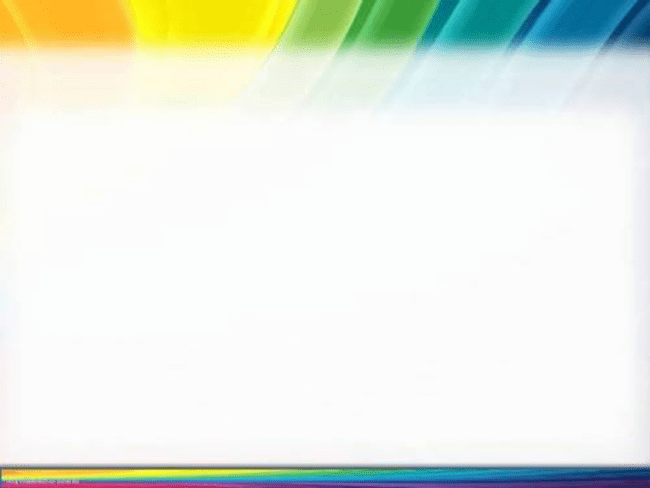 ПОРТФОЛИО         
 Кольцовой Татьяны Сергеевны
воспитателя
Муниципального дошкольного образовательного 
учреждения «Детский сад № 93» городского округа Саранск
Дата рождения: 20.04.1986 г.
Профессиональное образование: г. Саранск
«Мордовский  государственный педагогический институт  
имени М.Е.Евсевьева»,
диплом  ВСГ № 2553425, дата выдачи 30.01.2009г.
Квалификация: учитель родного языка, литературы и учитель русского языка и литературы
Специальность: «Родной язык и литература» с дополнительной специальностью «Русский язык и литература»
Переподготовка: ФГБОУВО «Мордовский государственный
педагогический институт имени М. Е. Евсевьева», 
программа: «Педагог дошкольного образования», 2019г.
Стаж педагогической работы (по специальности): 6 лет
Общий трудовой стаж: 20 лет
Наличие квалификационной категории: первая, приказ №1637 от 24.12.2020г
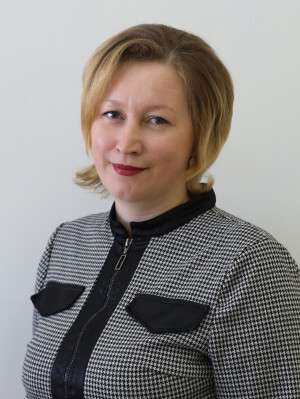 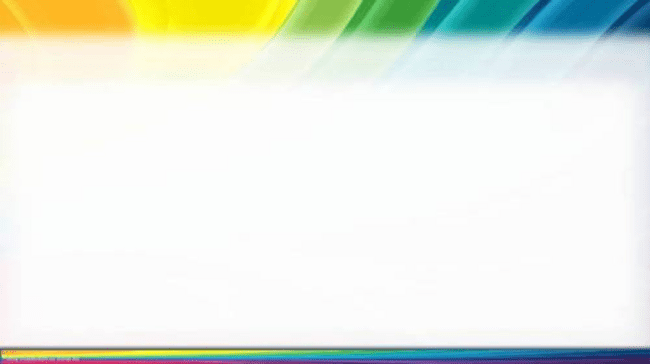 МУНИЦИПАЛЬНЫЙ УРОВЕНЬ (воспитанники)
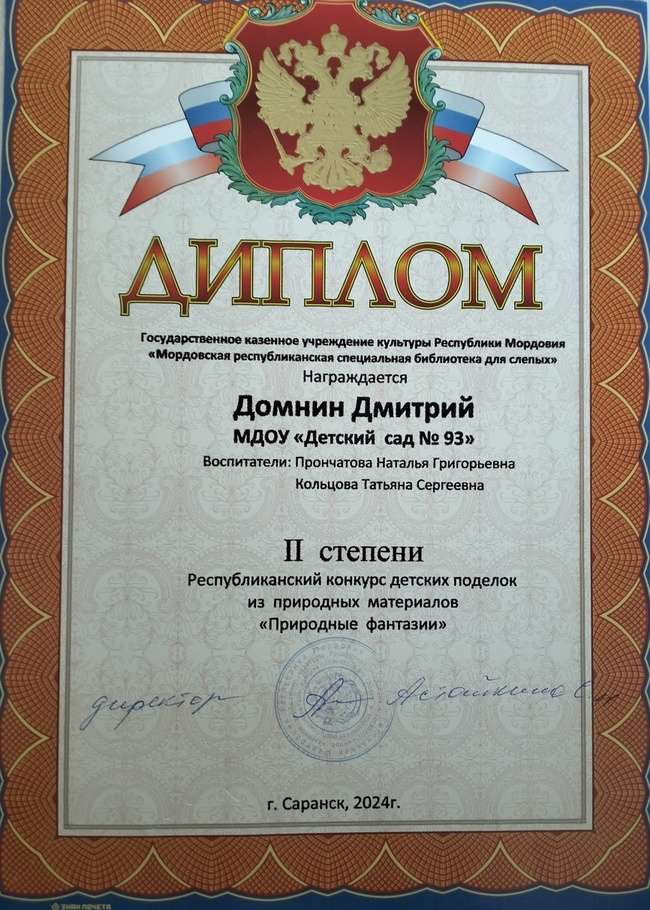 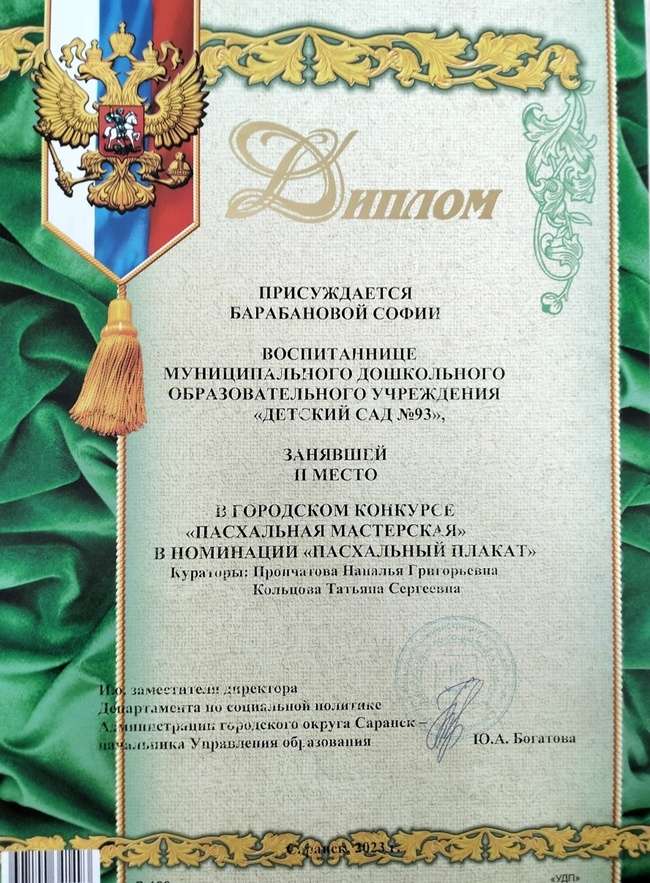 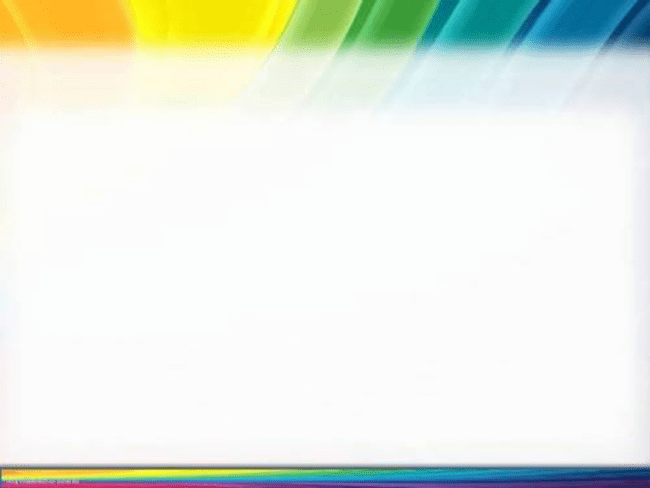 РЕСПУБЛИКАНСКИЙ  УРОВЕНЬ (воспитанники)
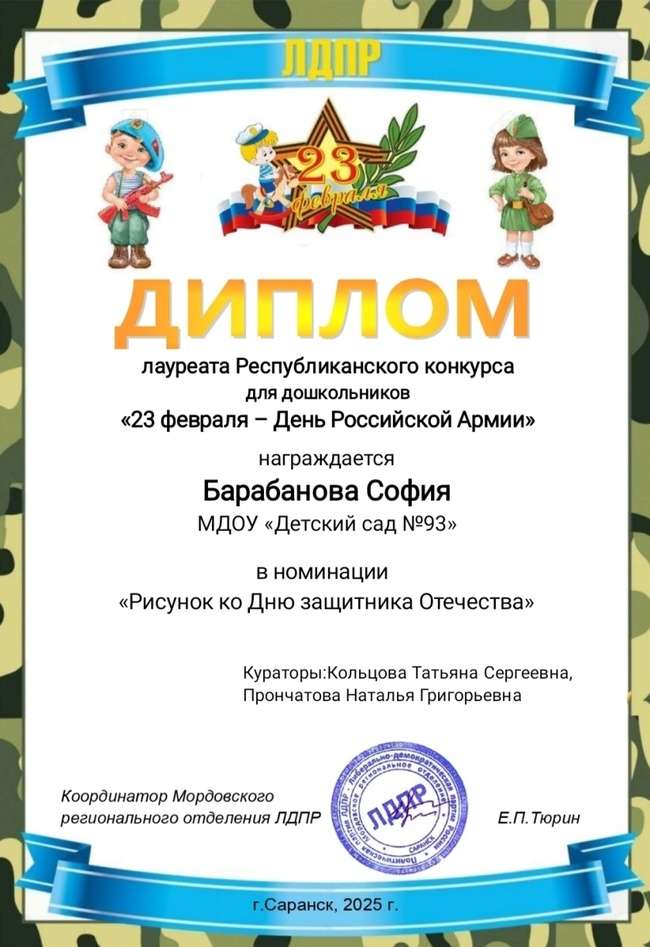 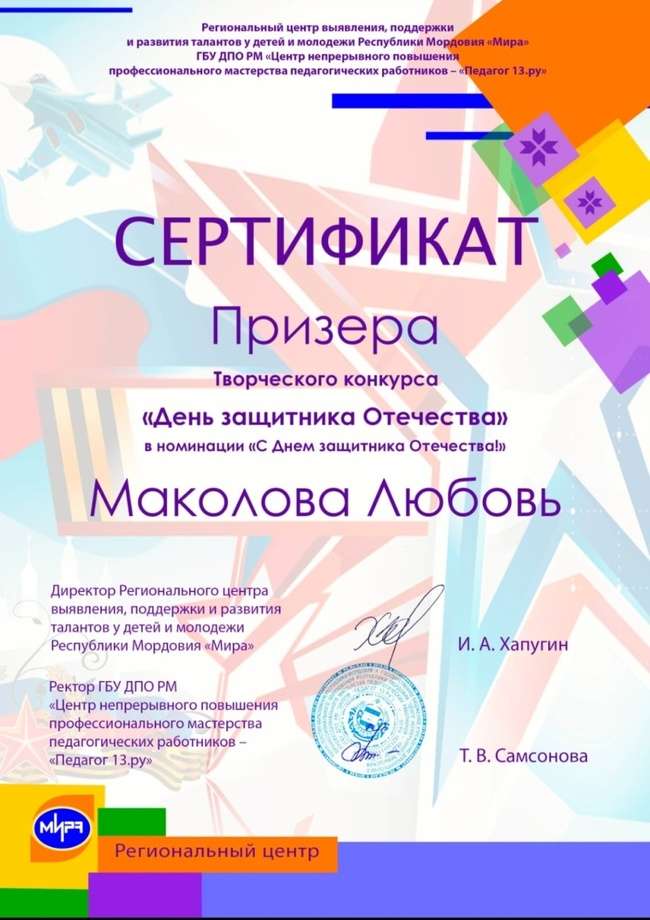 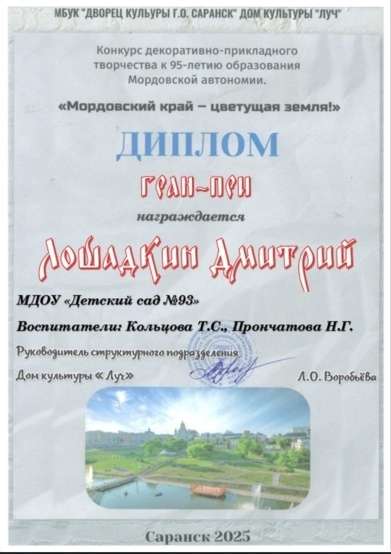 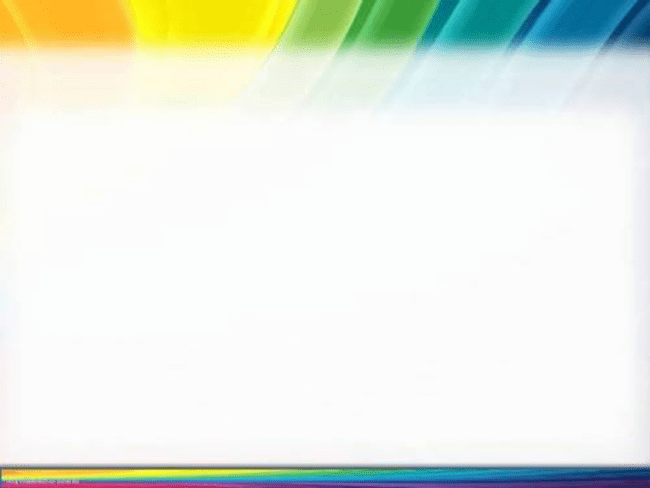 РЕСПУБЛИКАНСКИЙ  УРОВЕНЬ (воспитанники)
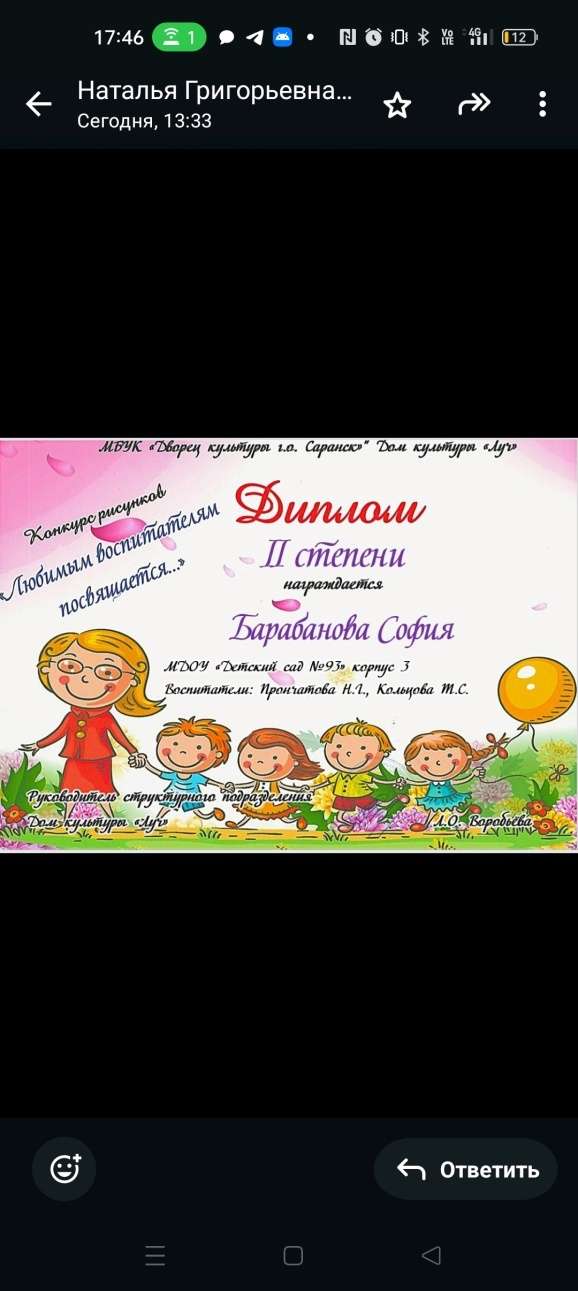 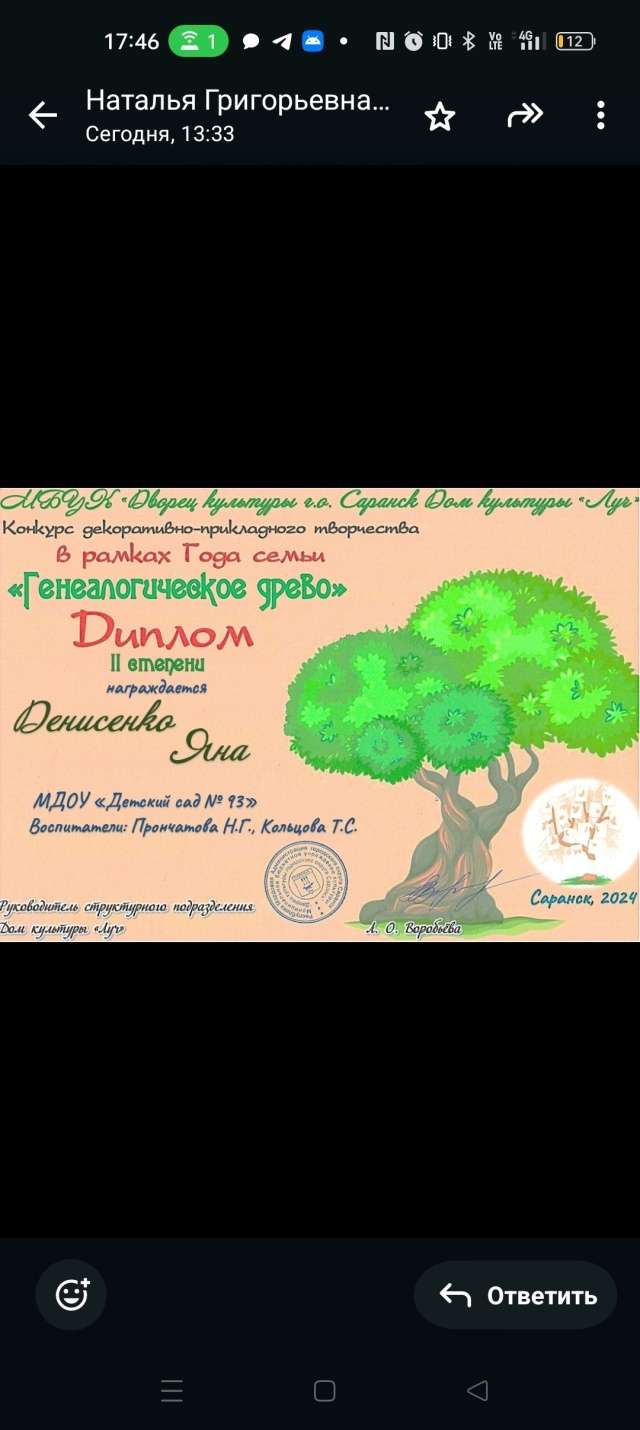 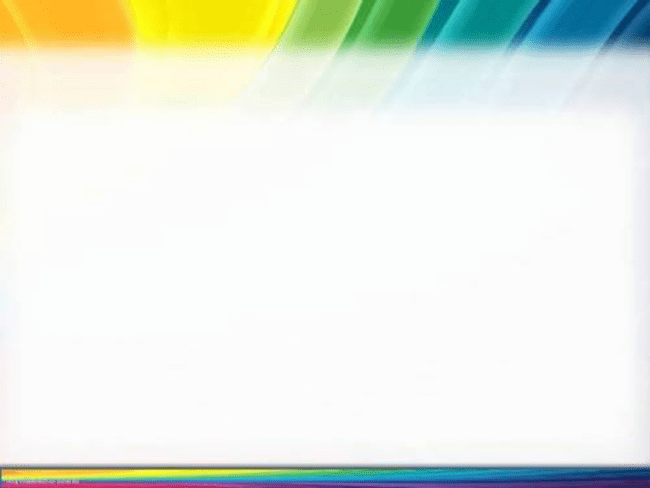 РЕСПУБЛИКАНСКИЙ УРОВЕНЬ (воспитанники)
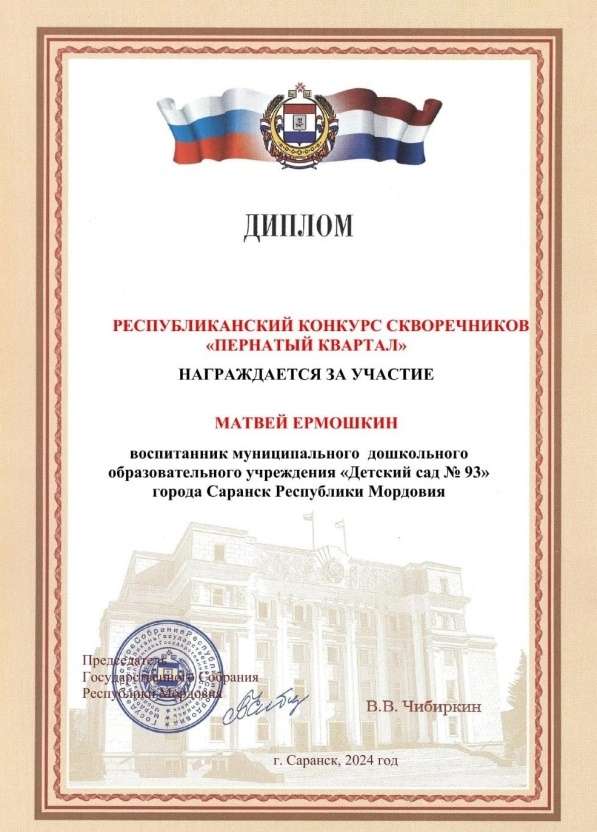 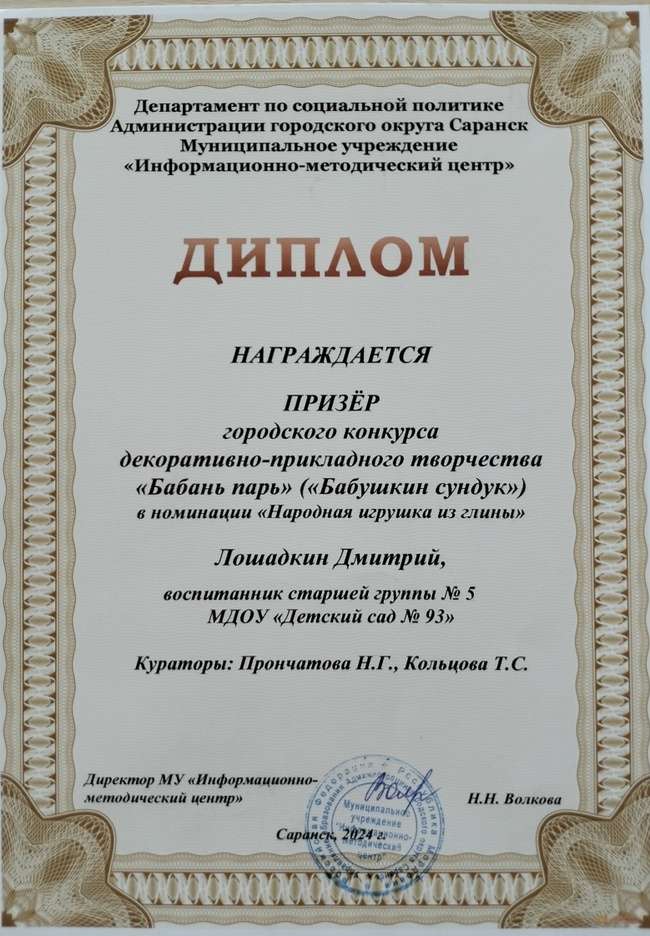 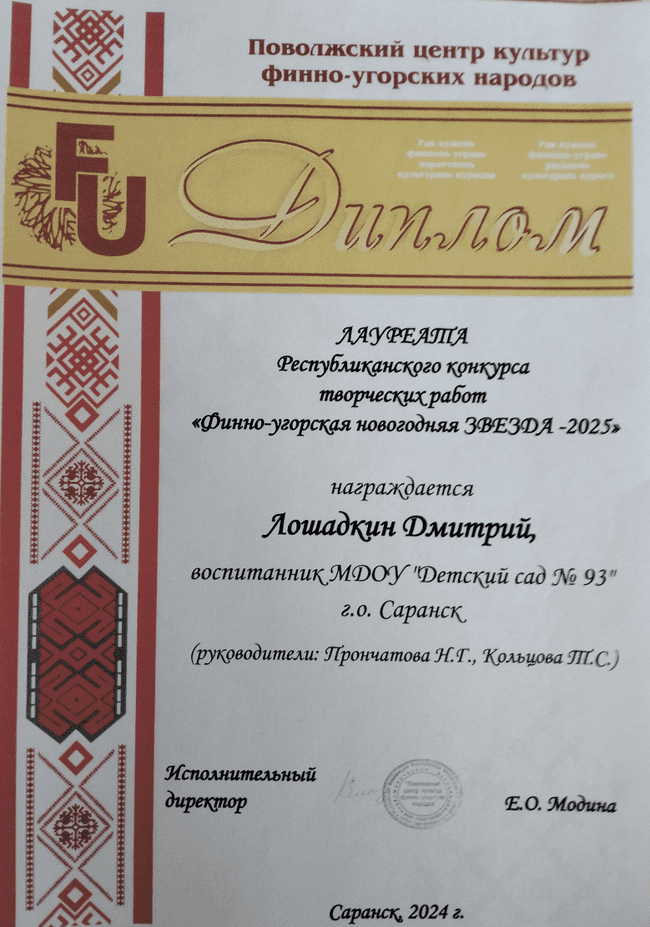 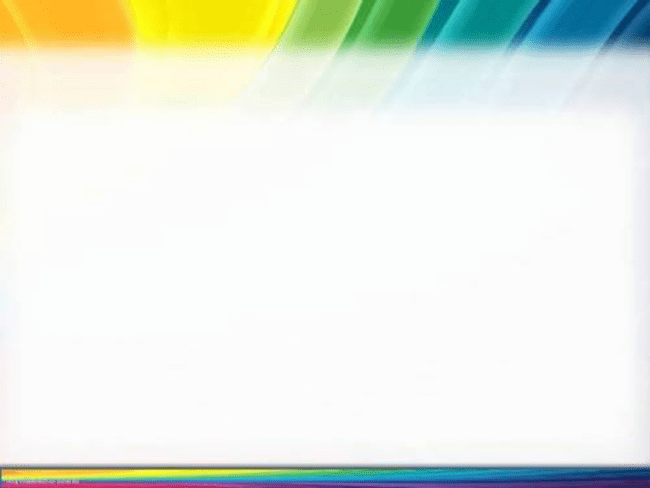 ВСЕРОССИЙСКИЙ УРОВЕНЬ (воспитанники)
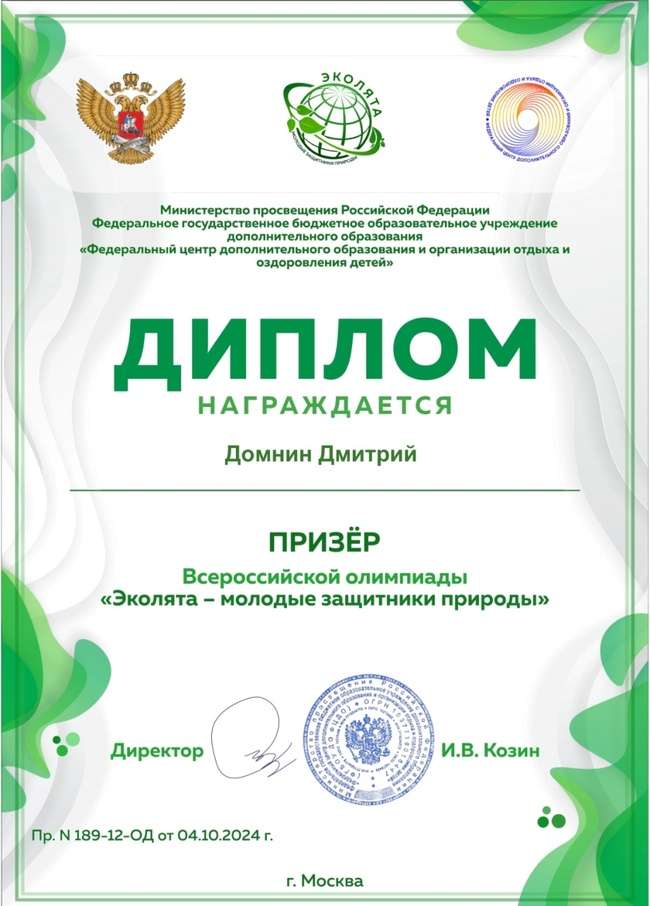 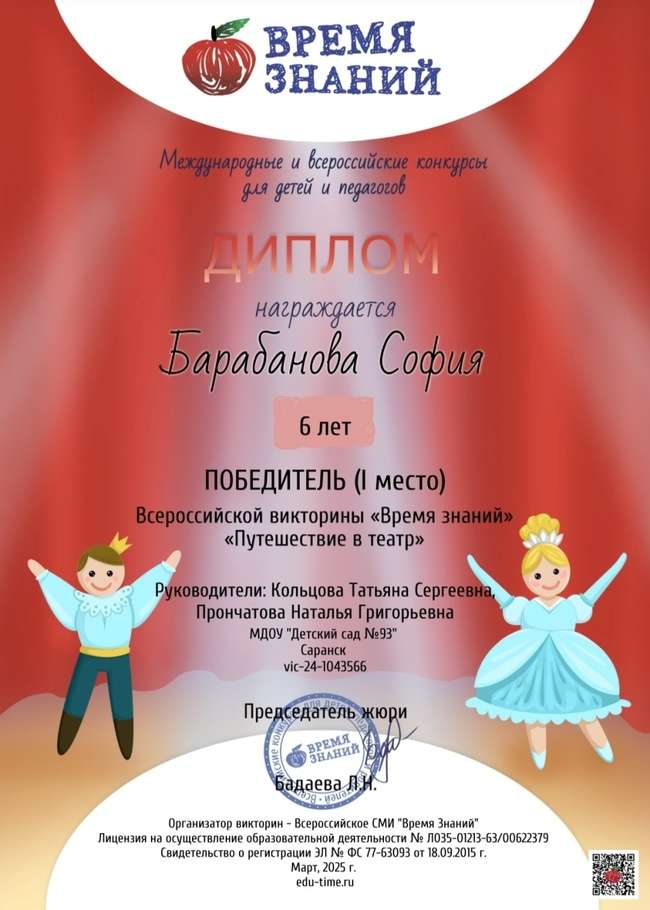 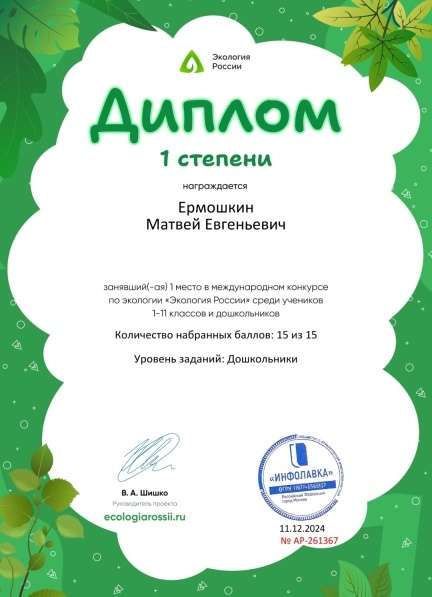 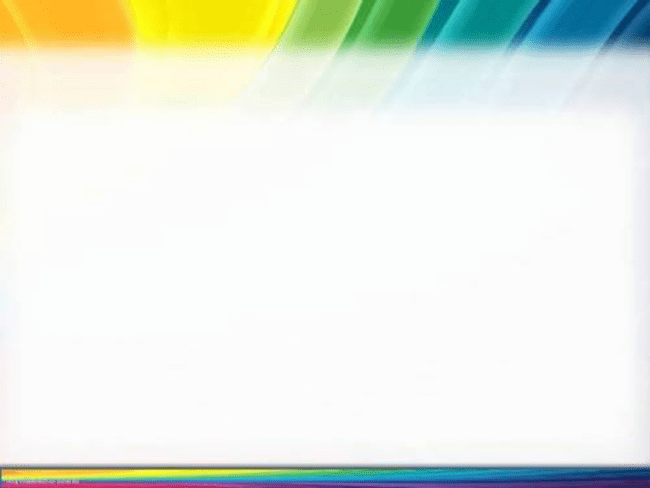 ВСЕРОССИЙСКИЙ УРОВЕНЬ (воспитанники)
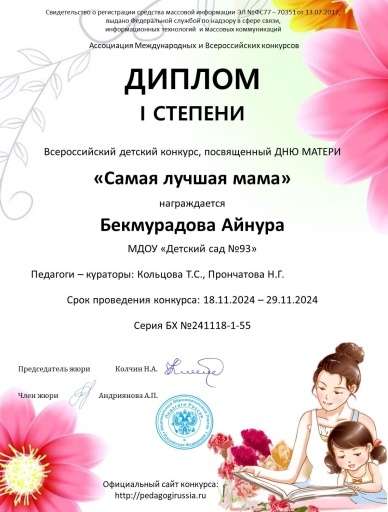 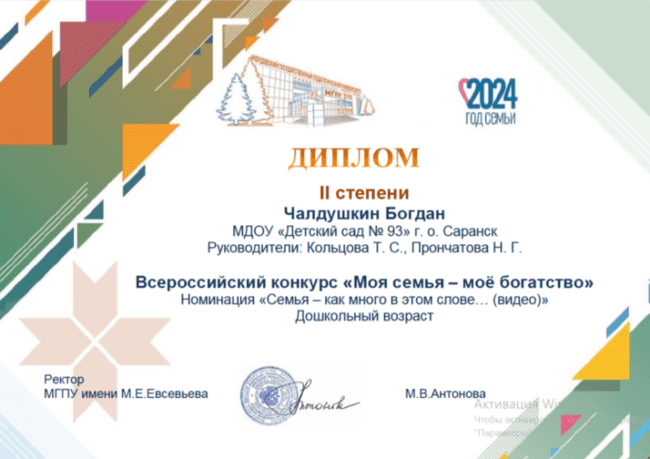 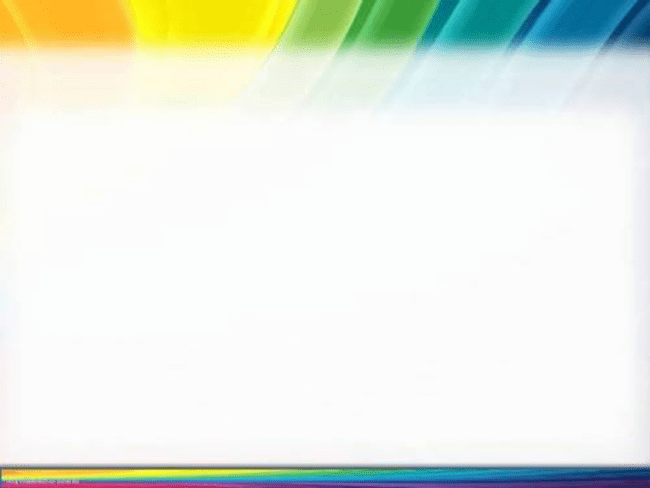 ВСЕРОССИЙСКИЙ УРОВЕНЬ (воспитанники)
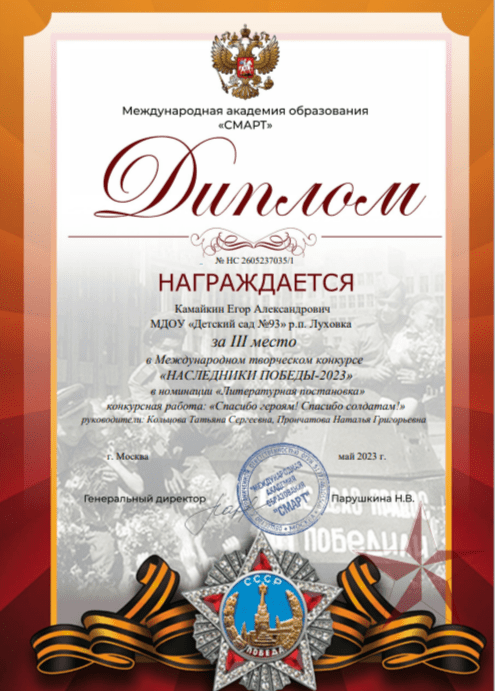 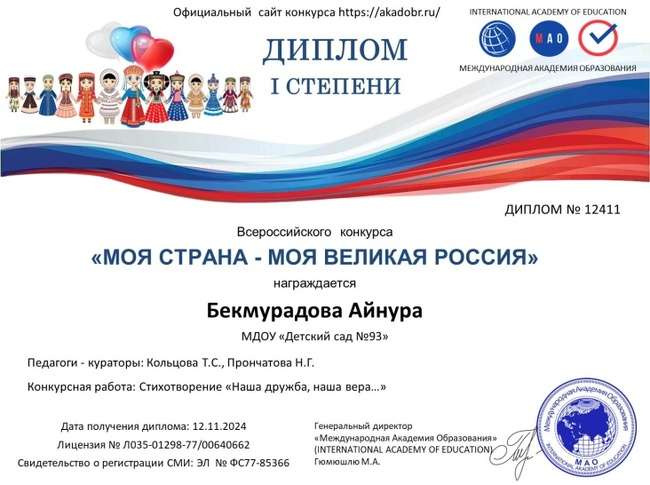 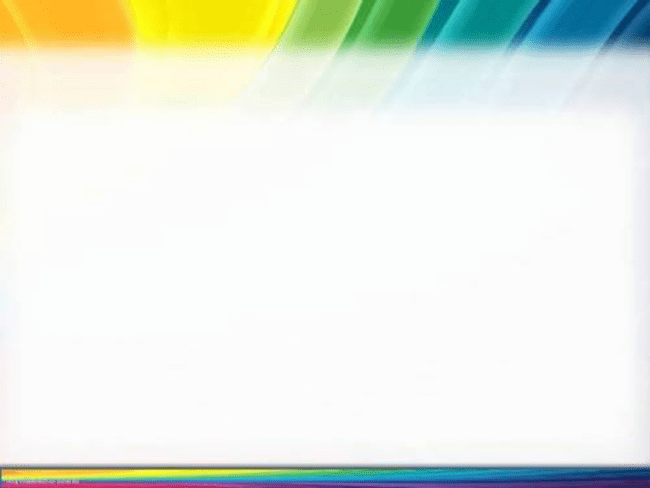 ВСЕРОССИЙСКИЙ УРОВЕНЬ (воспитанники)
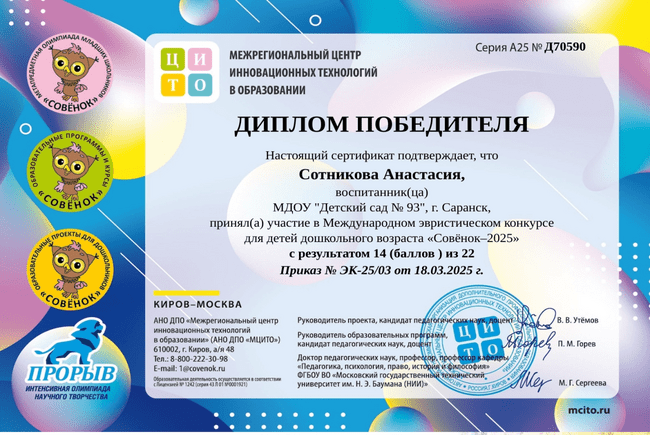 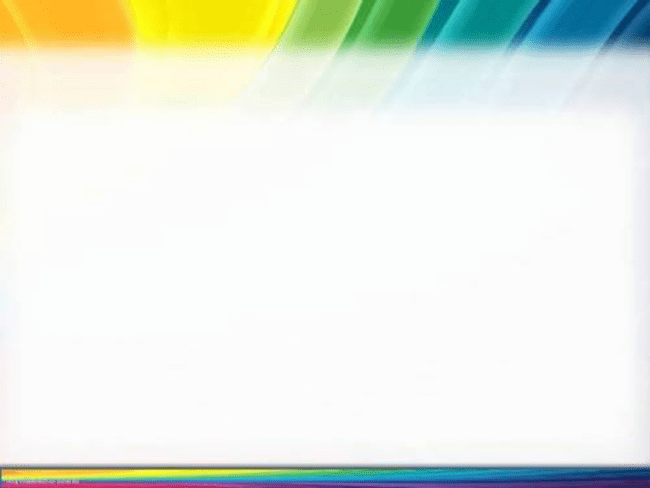 РЕСПУБЛИКАНСКИЙ УРОВЕНЬ (педагог)
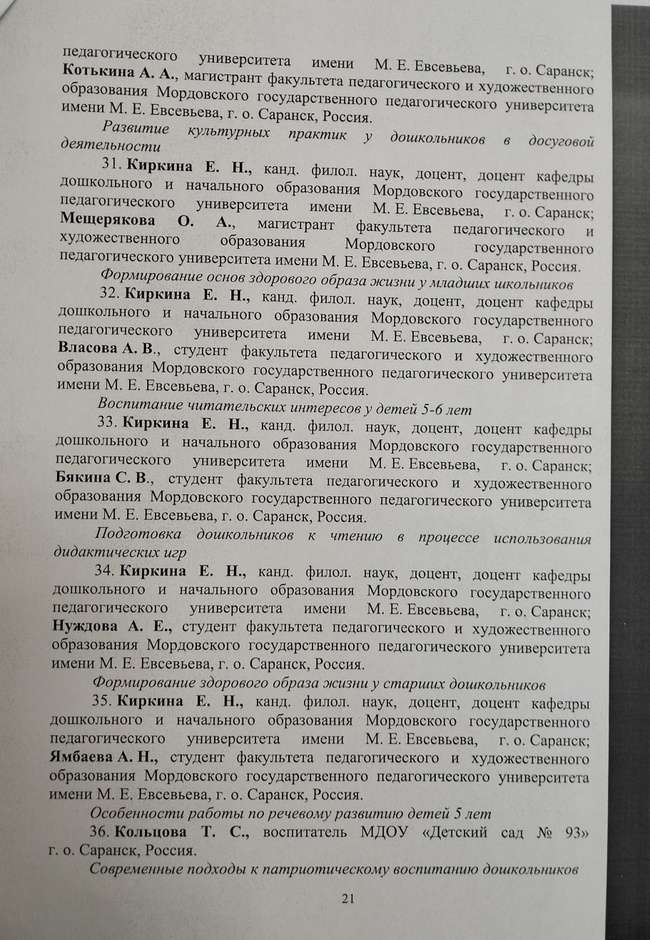 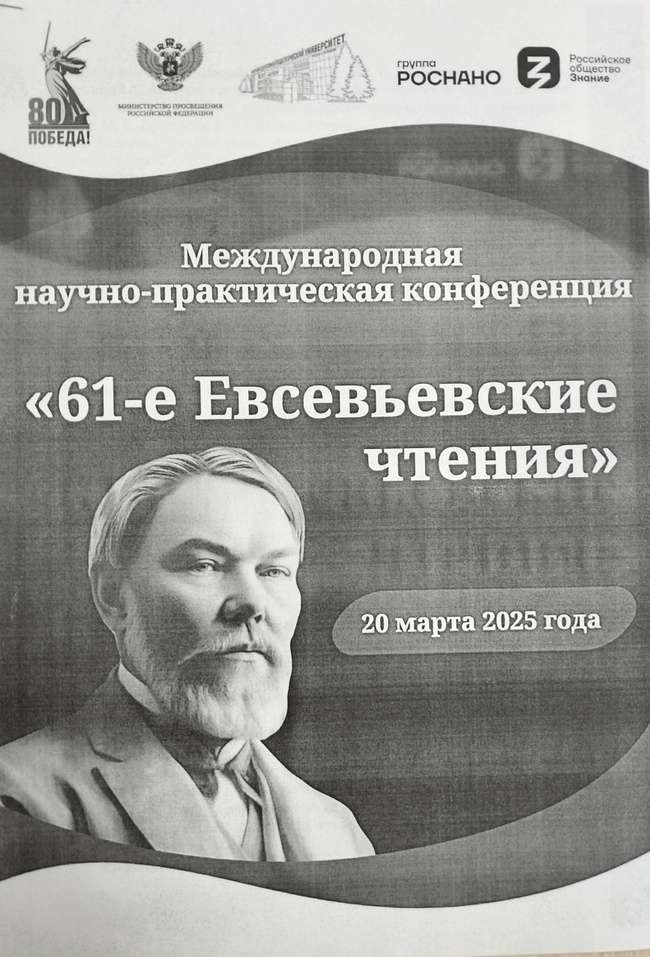 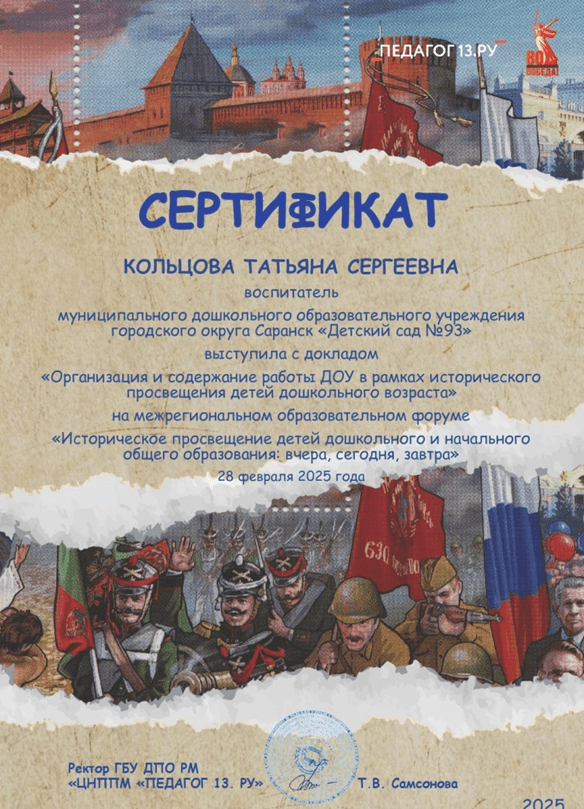 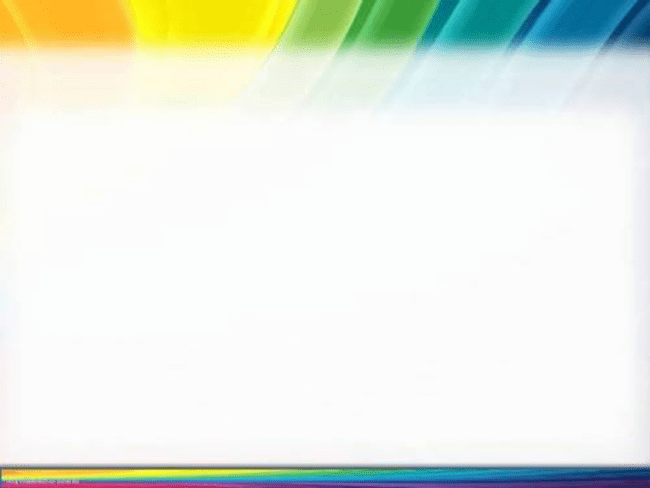 ВСЕРОССИЙСКИЙ УРОВЕНЬ (педагог)
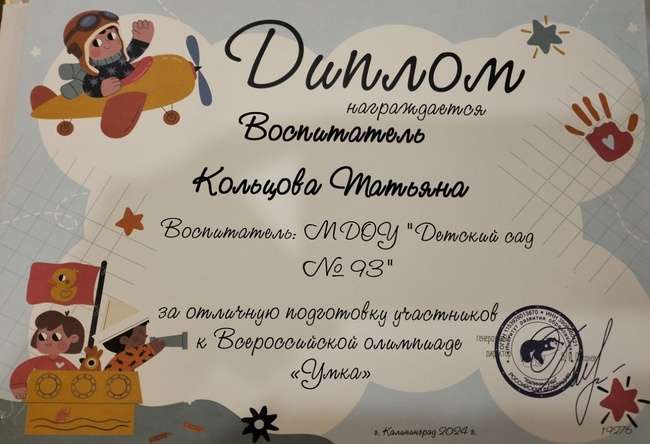 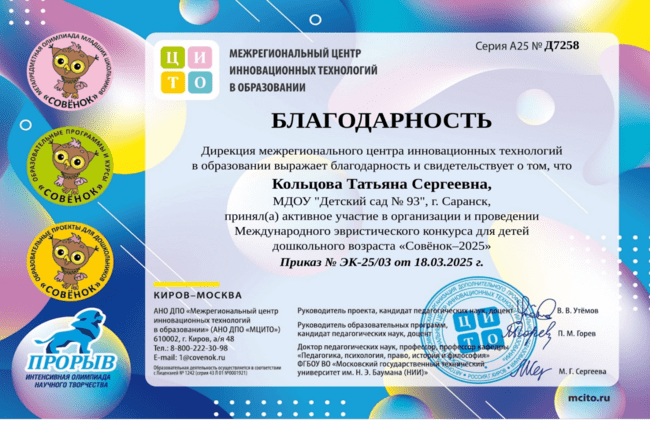 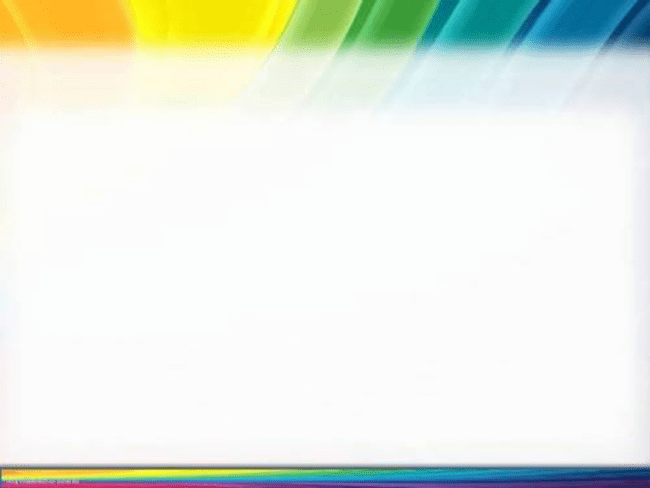 ВСЕРОССИЙСКИЙ УРОВЕНЬ (педагог)
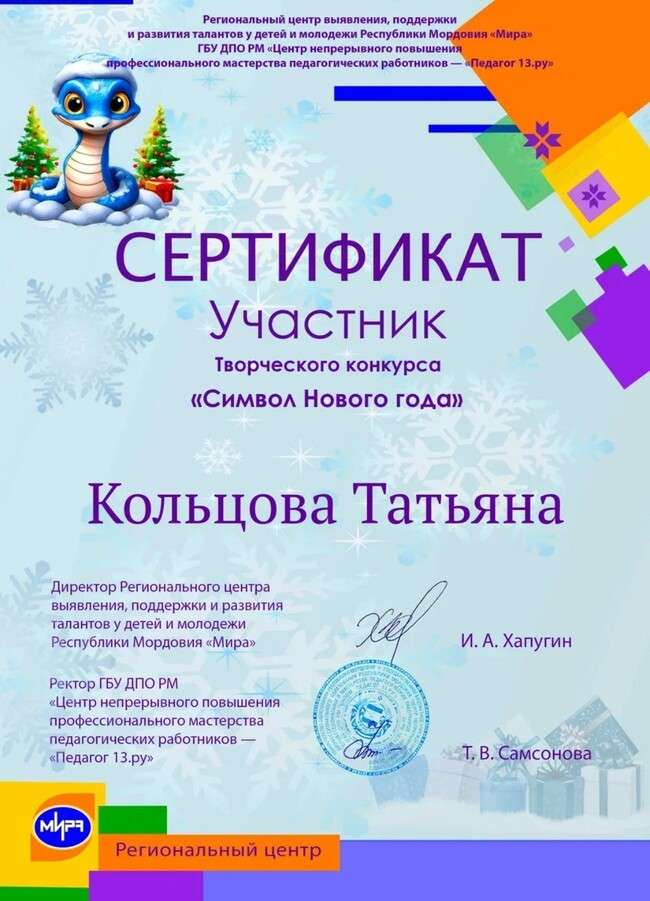 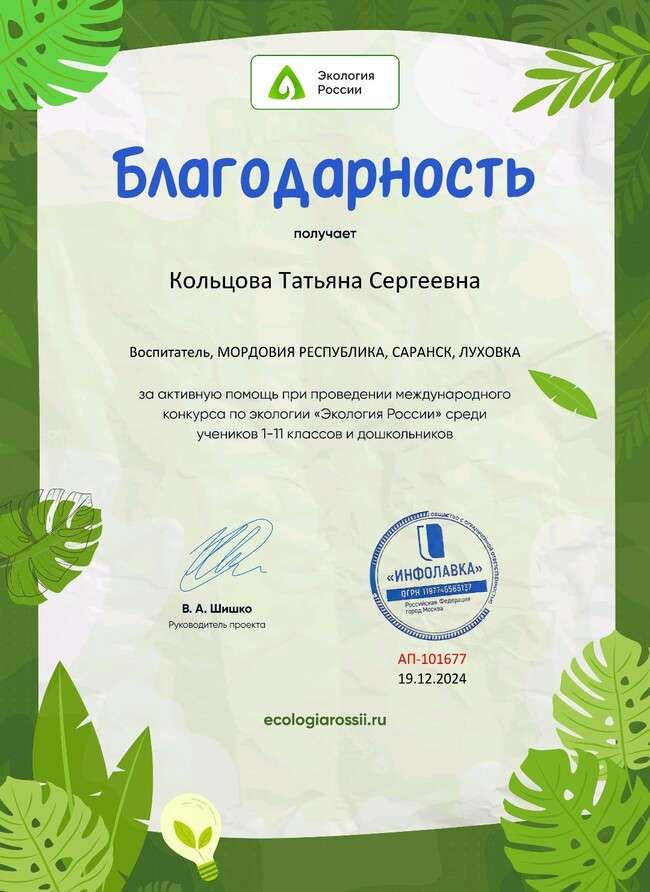 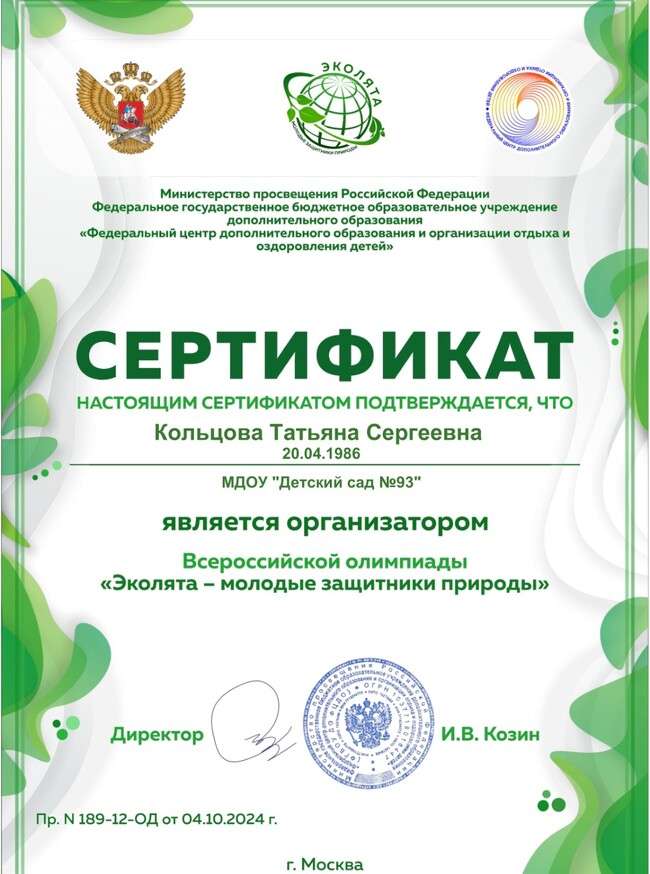 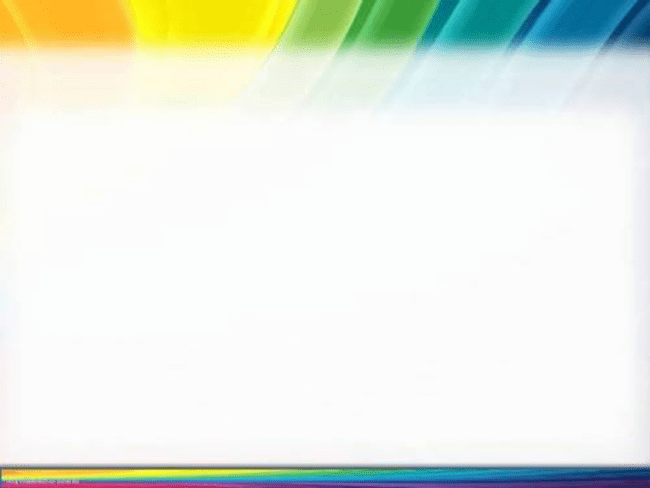 ВСЕРОССИЙСКИЙ УРОВЕНЬ (педагог)
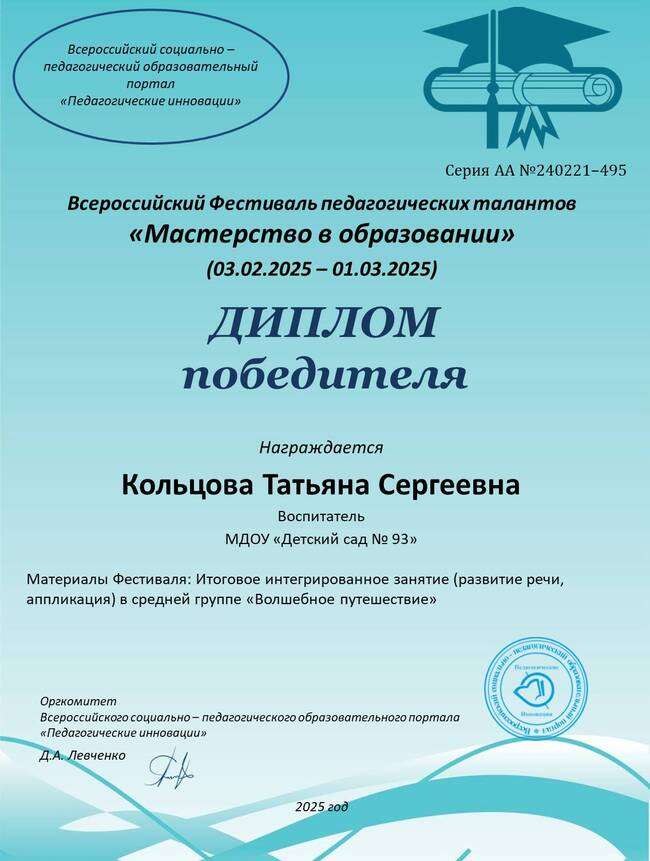 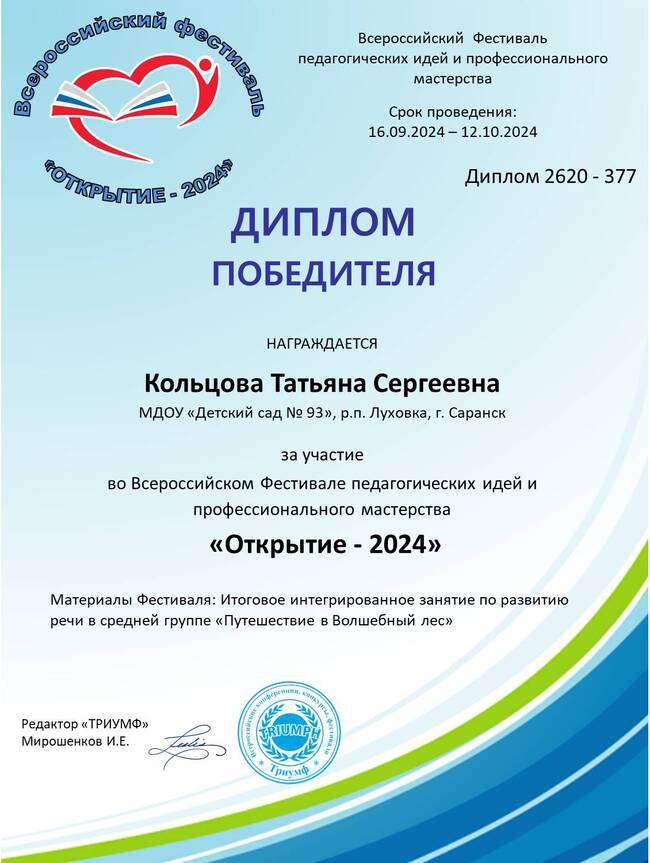 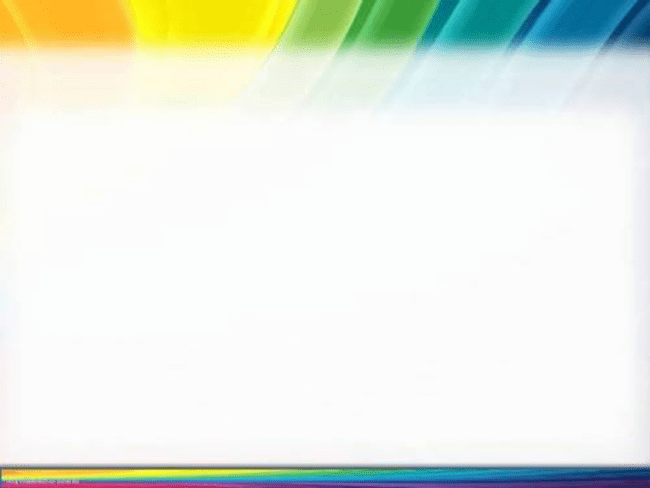 ВСЕРОССИЙСКИЙ УРОВЕНЬ (педагог)
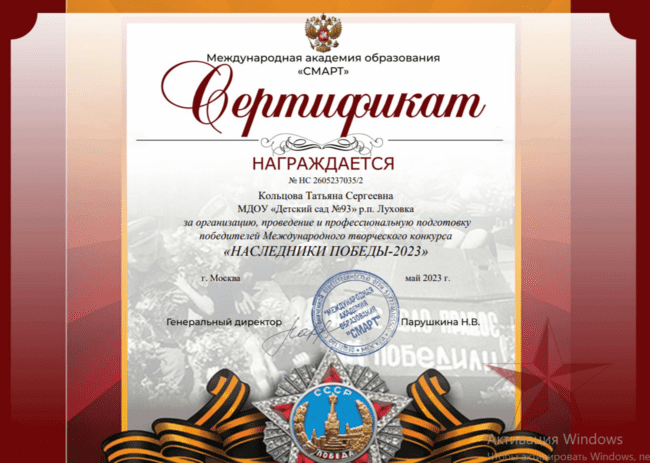 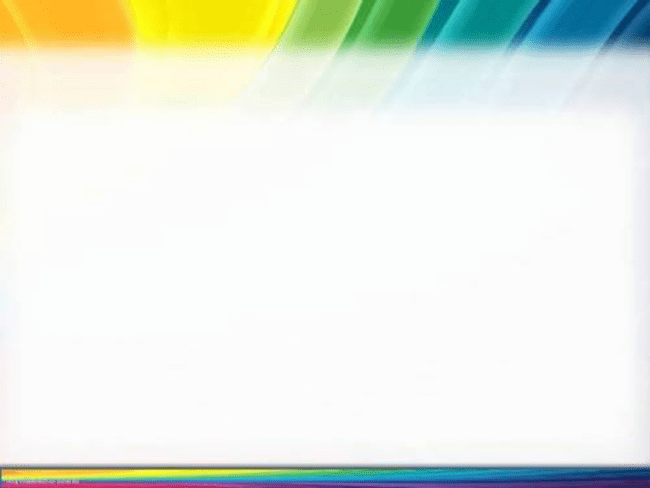 День Победы
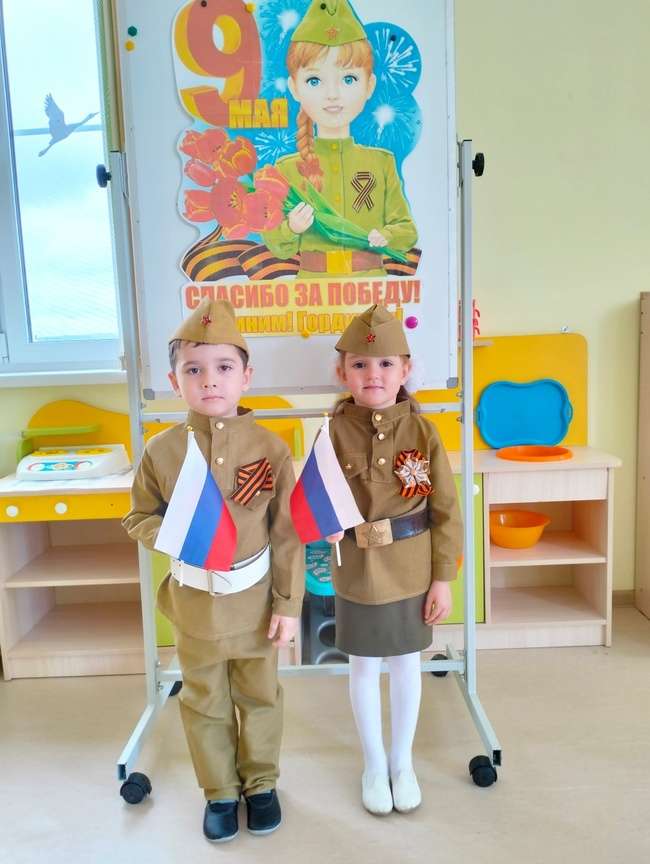 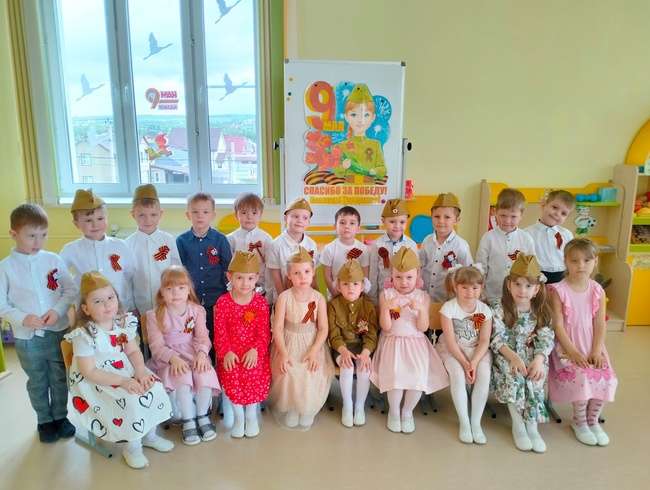 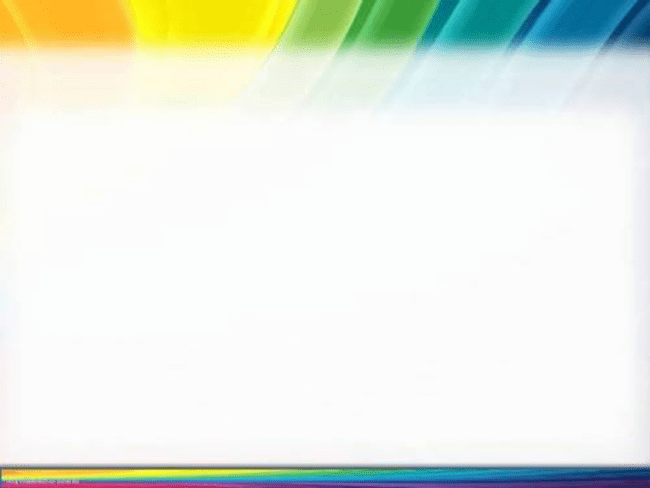 Выпускной - 2023
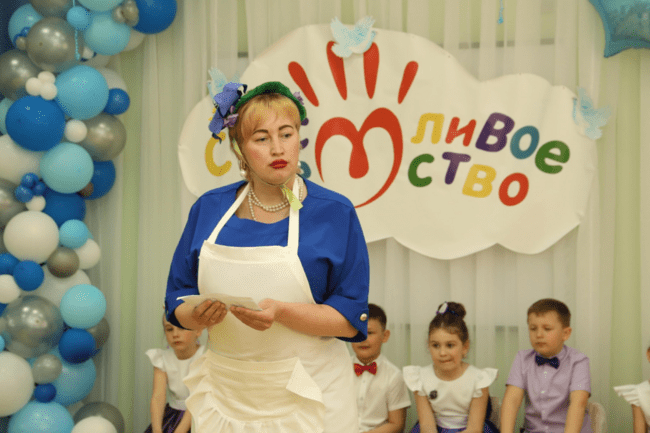 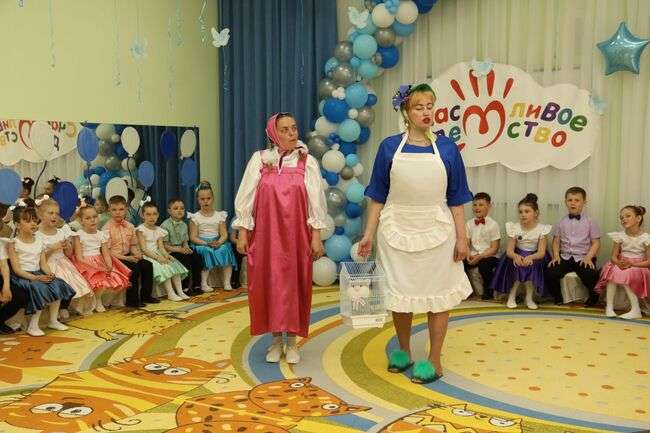 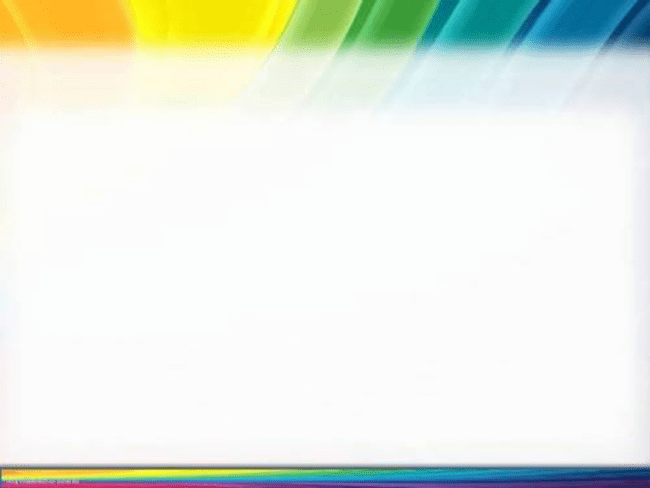 Осенний утренник - 2024
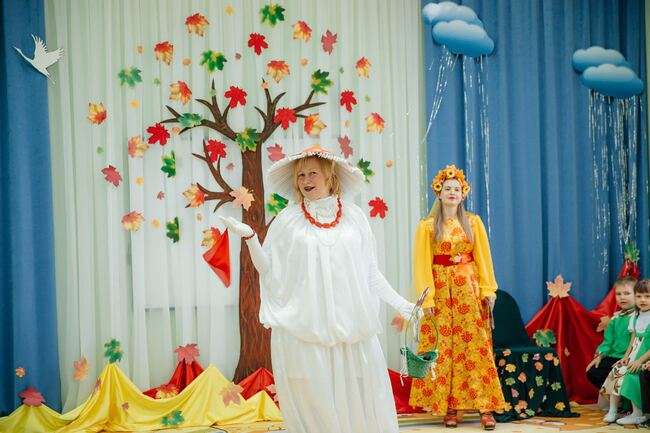 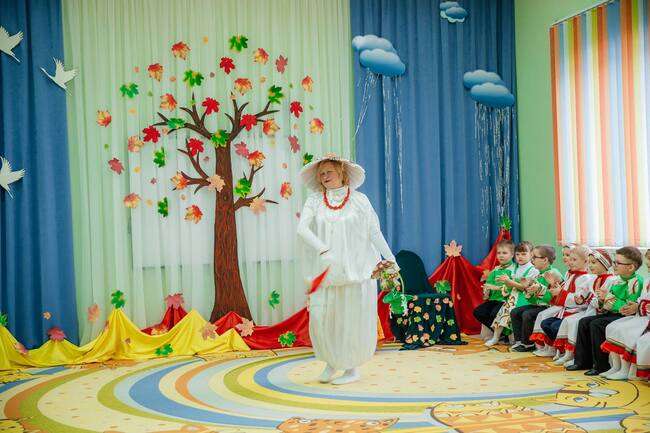 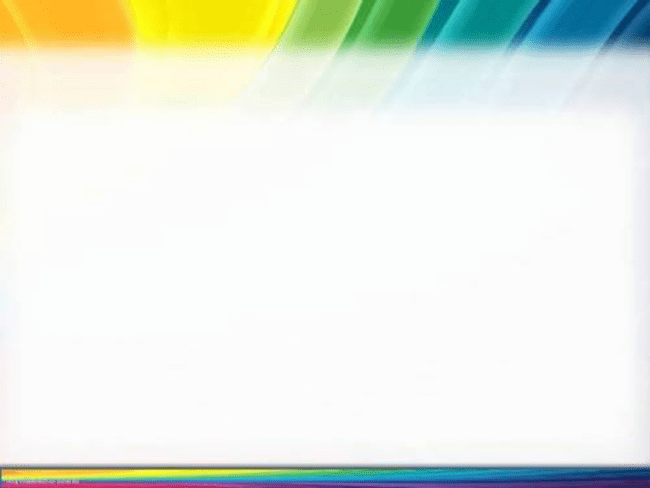 Новогодний утренник
Осенний утренник - 2023
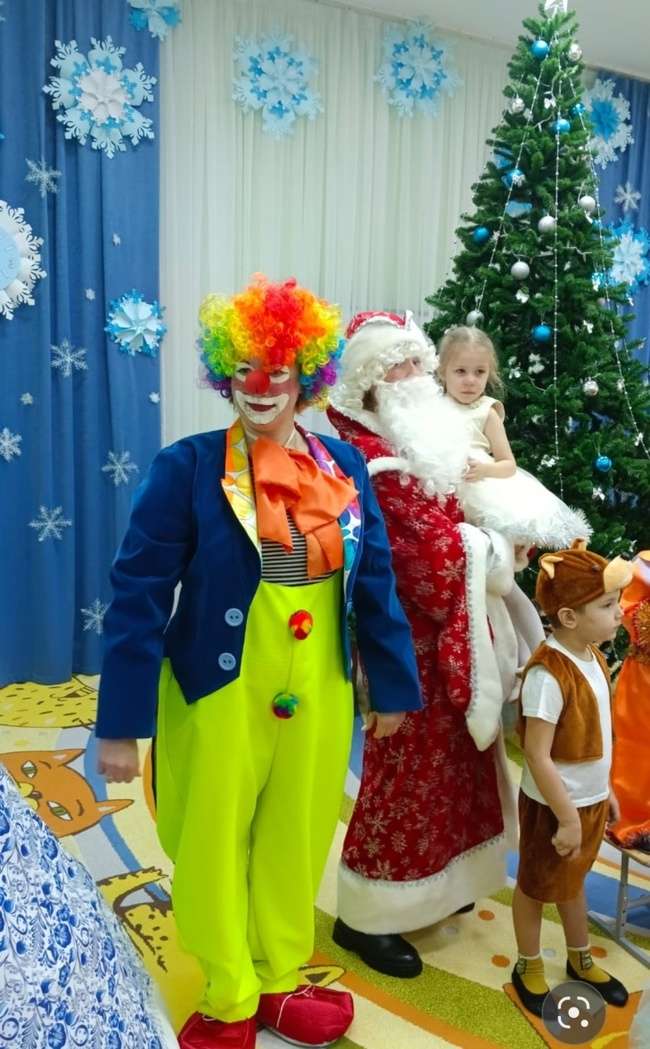 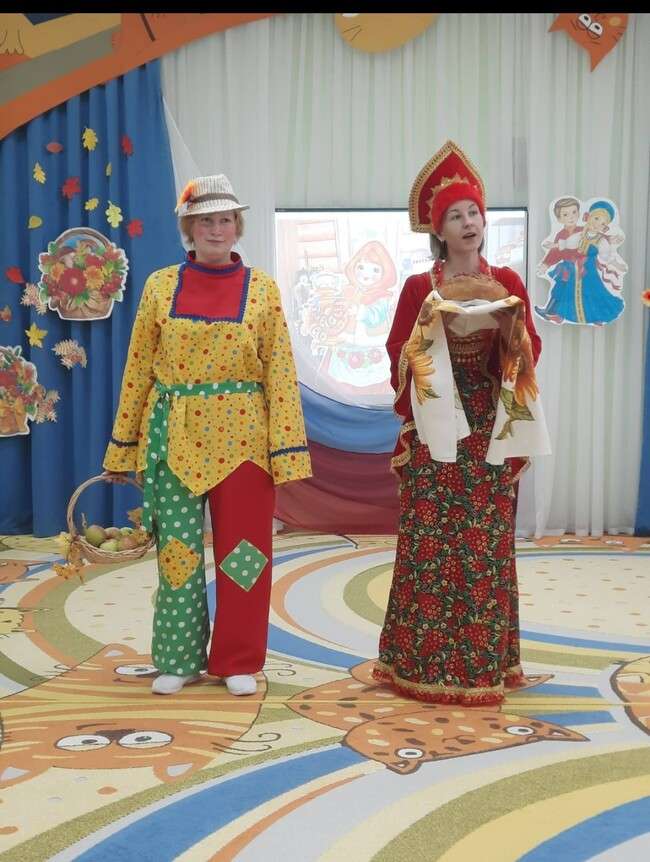